adrenal gland
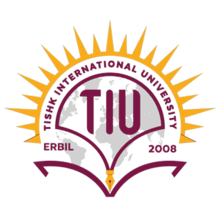 31/03/2024
Zhikal O. Khudhur
Endocrinology BIO 414
Spring Semester
Week number: 8
Date: 31  /3/ 2024
Zhikal Omar Khudhur
1
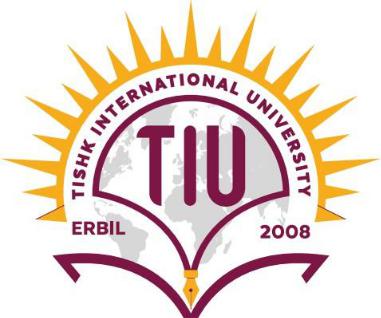 Objectives

o
3/31/2024
Zhikal Omar Khudhur
2
Learning outcome
At the end of this lecture students will be able to:
1.
31/03/2024
Zhikal Omar Khudhur
3
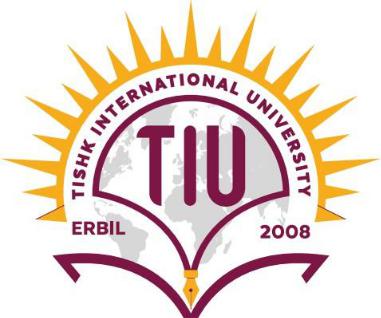 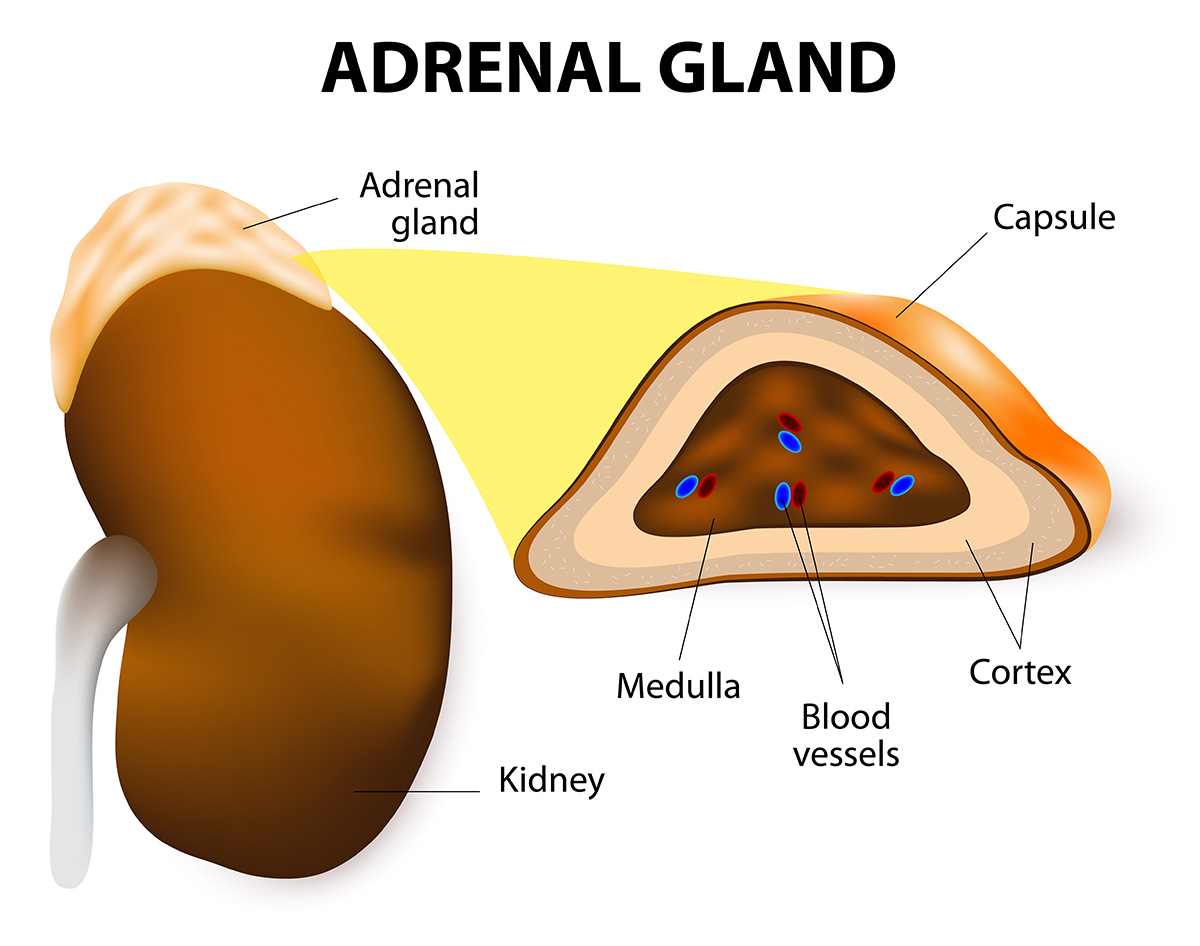 The two adrenal glands are located on top of kidneys, which gives them other name suprarenal glands. 
Each adrenal gland consists of two parts: an inner adrenal medulla and an outer adrenal cortex. 
The hormones produced by each part have very different functions.
Adrenal gland
3/31/2024
Zhikal Omar Khudhur
4
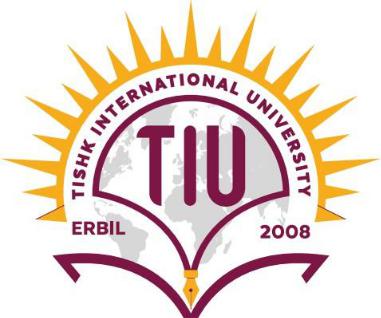 Adrenal medulla
The cells of the adrenal medulla secrete epinephrine (adrenalin) and norepinephrine (noradrenalin), which collectively are called catecholamines. 
Epinephrine and norepinephrine are both secreted in stress situations. 
Norepinephrine is secreted in small amounts
Epinephrine secreted in larger amounts.
31/03/2024
Zhikal Omar Khudhur
5
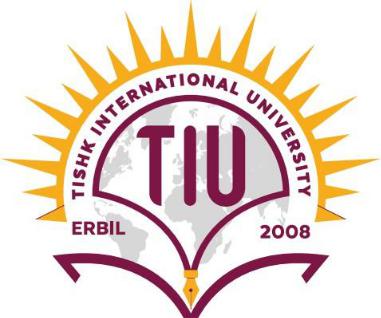 Functions of Epinephrine and norepinephrine
The hormones of the adrenal medulla and their function
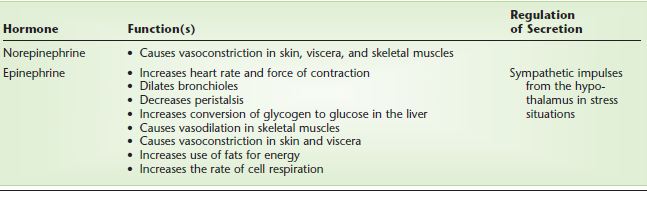 31/03/2024
Zhikal Omar Khudhur
6
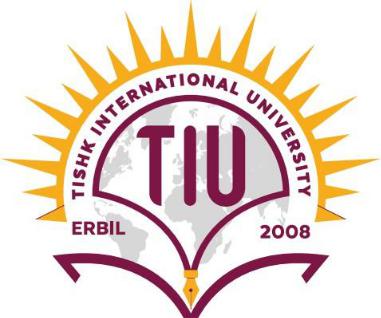 Adrenal cortex
The cortex synthesizes more steroid hormones known collectively as the corticosteroids, or corticoids. 
The adrenal cortex has three layers of glandular tissue, 
an outer zona glomerulosa
a thick middle zona fasciculata 
an inner zona reticularis
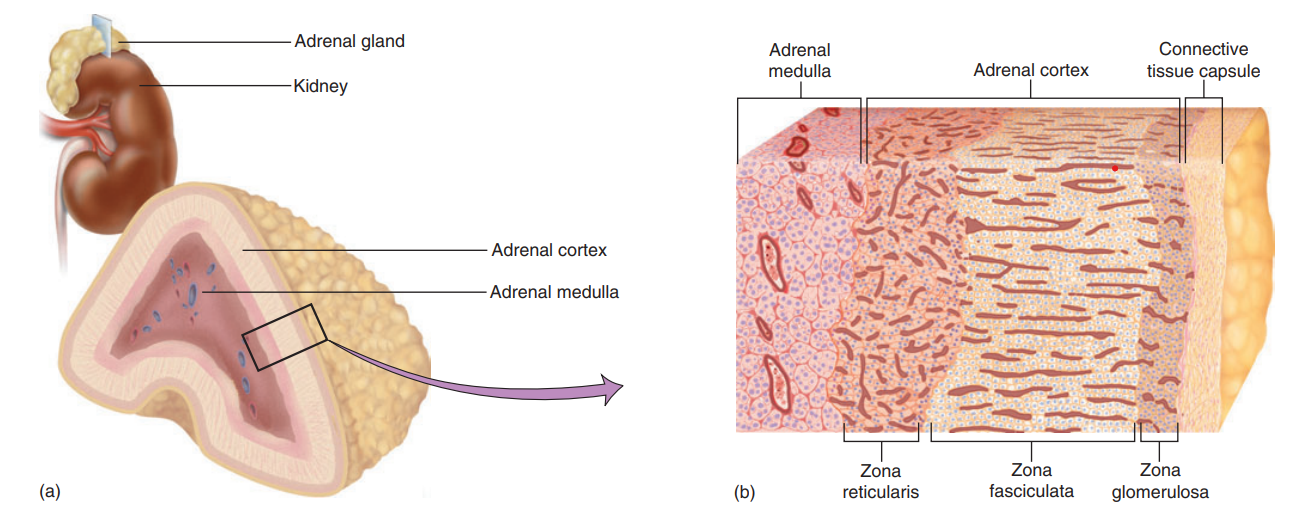 31/03/2024
Zhikal Omar Khudhur
7
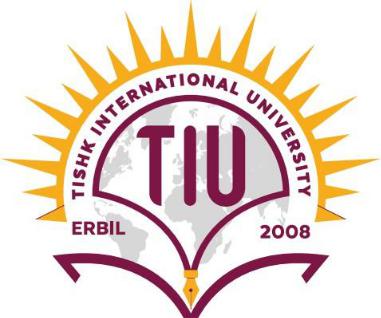 Mineralocorticoids-Aldosterone
Mineralocorticoids secreted by zona glomerulosa, which act on the kidneys to control electrolyte balance such as aldosterone.
The target organs of aldosterone are the kidneys. 
Aldosterone increases the reabsorption of sodium and the excretion of potassium by the kidney tubules. 
As sodium ions are reabsorbed, hydrogen ions (H+) may be excreted in exchange. This is one mechanism to prevent the accumulation of excess H+ ions, which would cause acidosis of body fluids.
3/31/2024
Zhikal Omar Khudhur
8
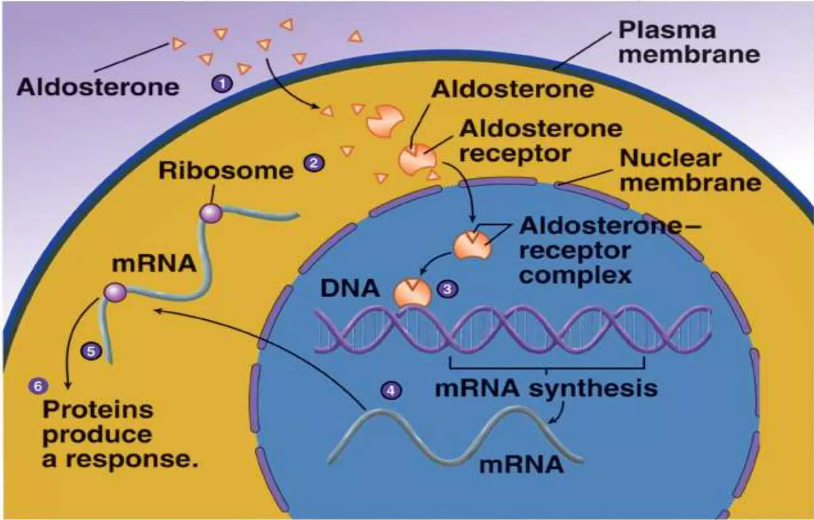 31/03/2024
Zhikal Omar Khudhur
9
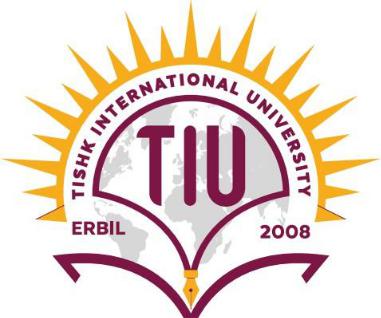 Mineralocorticoids-Aldosterone
Also, as Na+ ions are reabsorbed, negative ions such as chloride (Cl−) and bicarbonate (HCO3–) follow the Na+ ions back to the blood, and water follows by osmosis. 
This indirect effect of aldosterone, the reabsorption of water by the kidneys, is very important to maintain normal blood volume and blood pressure.
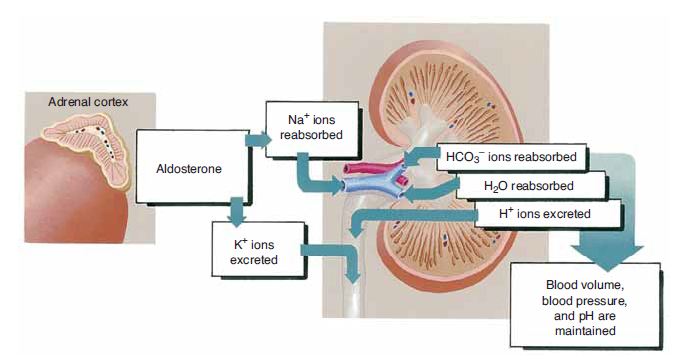 31/03/2024
Zhikal Omar Khudhur
10
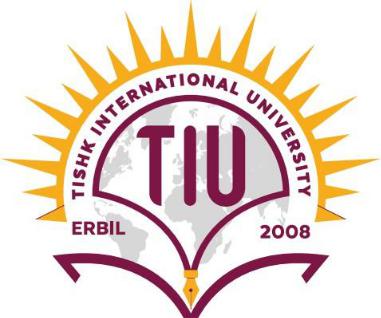 Mineralocorticoids-Aldosterone
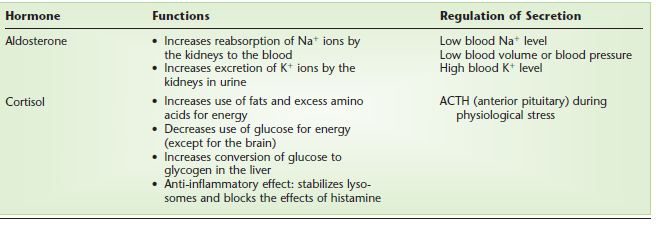 31/03/2024
Zhikal Omar Khudhur
11
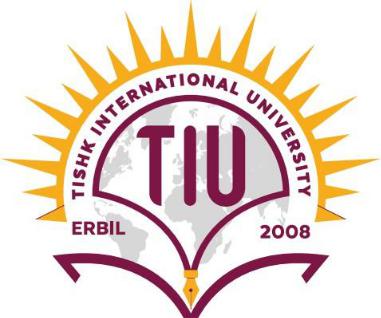 Glucocorticoids-Cortisol
3/31/2024
Zhikal Omar Khudhur
12
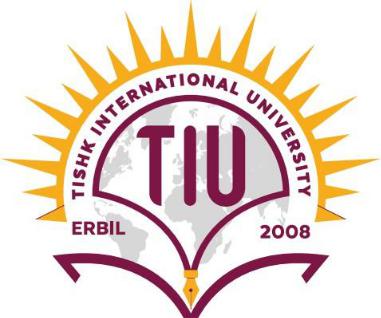 Glucocorticoids-Cortisol
Cortisol increases the use of fats and excess amino acids for energy and decreases the use of glucose. This is called the glucose sparing effect, and it is important because it conserves glucose for use by the brain.
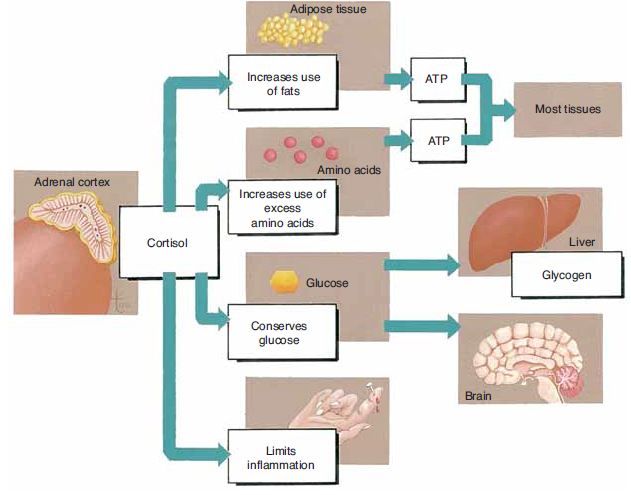 31/03/2024
Zhikal Omar Khudhur
13
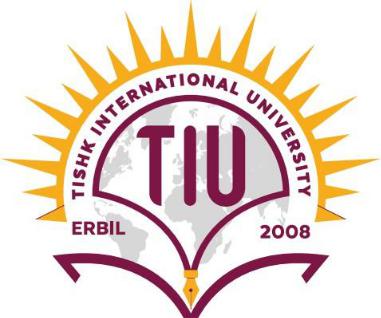 Glucocorticoids-Cortisol
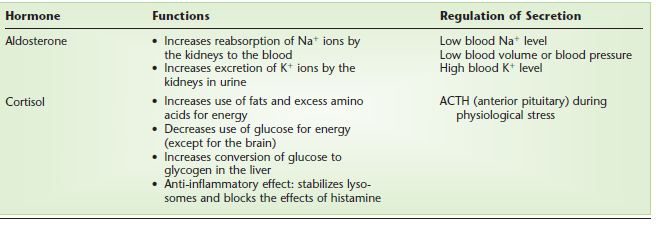 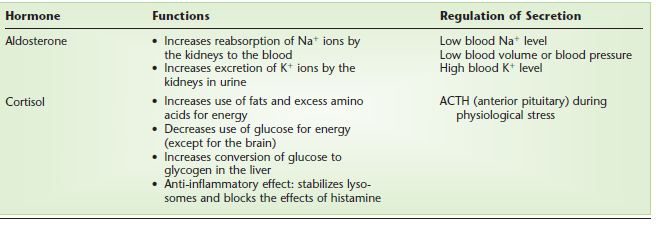 31/03/2024
Zhikal Omar Khudhur
14
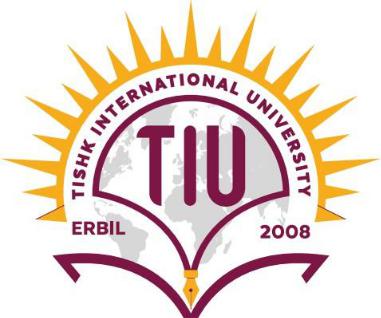 Sex steroids
Sex steroids secreted mainly by zona reticularis, including androgens and estrogens. 
The sex hormones, “female” estrogen and “male” androgen, are produced in very small amounts, and their importance is not known with certainty. 
They may contribute to rapid body growth during early puberty. After menopause, however, the ovaries no longer function, and the adrenals are the only remaining estrogen source. 
Both androgens and estrogens promote adolescent skeletal growth and help to sustain adult bone mass.
The principal adrenal androgen is dehydroepiandrosterone (DHEA). 
DHEA has weak hormonal effects in itself, but more importantly, other tissues convert it to the more potent androgen, testosterone.
3/31/2024
Zhikal Omar Khudhur
15
31/03/2024
Zhikal Omar Khudhur
16
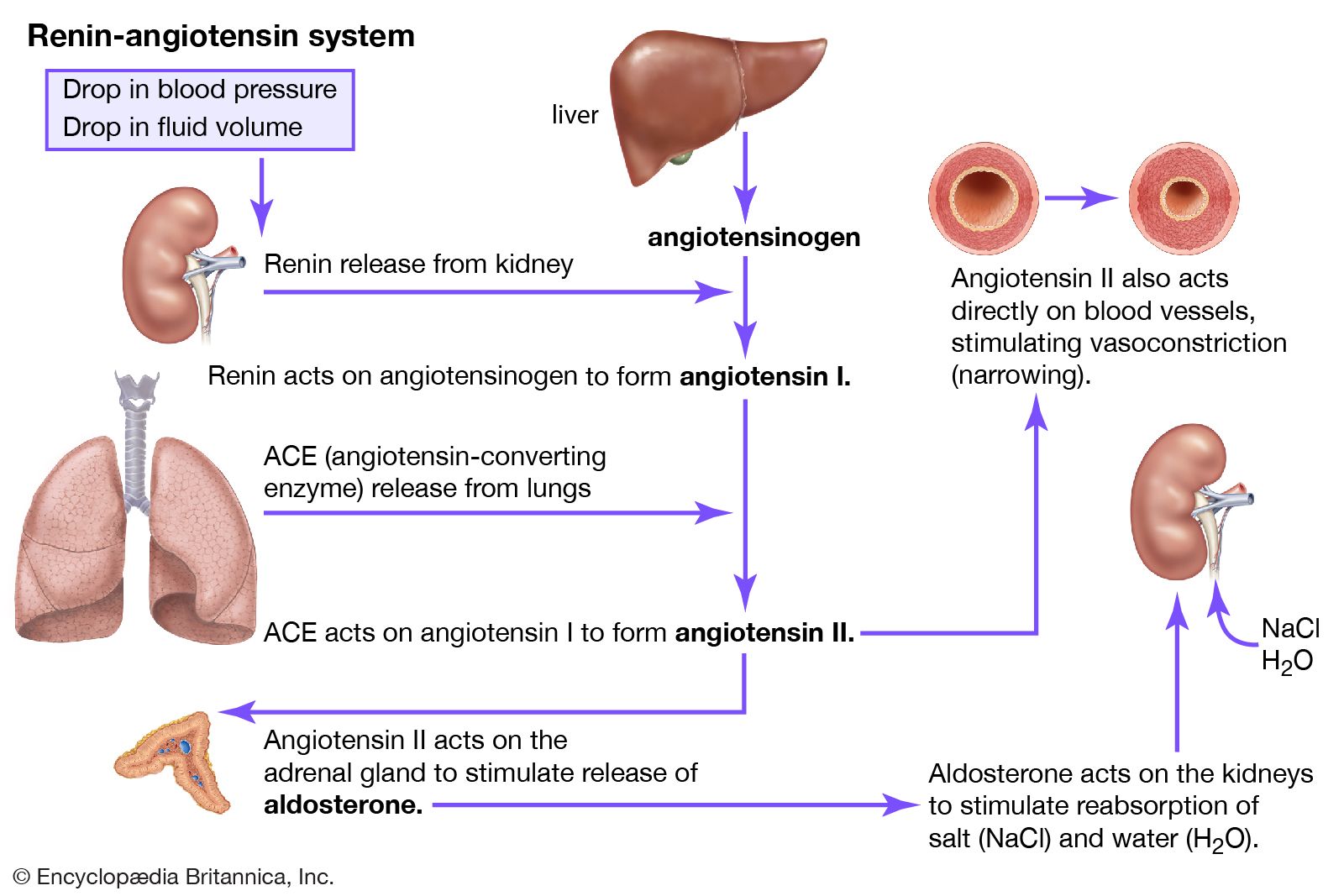 31/03/2024
Zhikal Omar Khudhur
17
References
Greenstein B. & Wood D. F. (2011). The endocrine system at a glance (3rd ed.). Wiley-Blackwell
Melmed S. Auchus R. J. Goldfine A. B. Koenig R. Rosen C. J. & Williams R. H. (2020). Williams textbook of endocrinology (14th ed.). Elsevier. Boron W. F. & Boulpaep E. L. (2021). 
Boron & boulpaep concise medical physiology. Elsevier. Barrett K. E. Barman S. M. Yuan J. X.-J. & Brooks H. (2019). 
Ganong's review of medical physiology (review questions) (26th ed.). McGraw-Hill Education LLC Molina P. E. (2018). Endocrine physiology (Fifth). McGraw-Hill Education.
31/03/2024
Zhikal Omar Khudhur
18
Thank you
31/03/2024
Zhikal Omar Khudhur
19